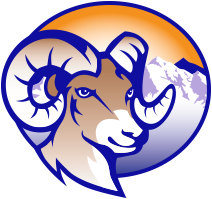 Beattie Elementary
2025-2026 School Supply List
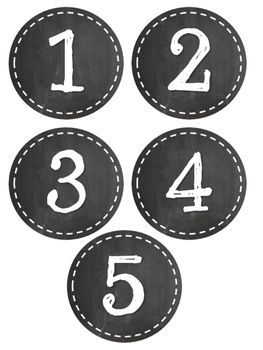 st
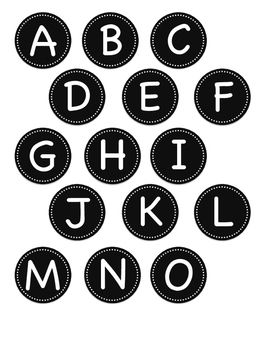 indergarten
2 plastic folders – blue & red 
2 boxes of 24 crayons, Crayola preferred
24 #2 yellow pencils (plain yellow)
2 boxes of Crayola colored pencils
2 boxes Crayola Classic washable markers
2 yellow highlighters
2 black Sharpie markers
1 pair child scissors, Fiskars preferred
6 glue sticks
2 Elmer’s glue bottles
1 pack of black no scent dry erase markers
1 ream of copy paper
Box of Tissues
A-L last name – 1 box snack size Ziploc bags
M-Z last name – 1 box sandwich size Ziploc bags
Art  - 2-4 colored fine point sharpies, any color






INTEGRATED SERVICES REQUEST FOR K-5:
Kleenex
Dry Erase Markers
Colored Pencils
Pencils
Markers
1 plastic school supply box – label with name
2 boxes of 24 crayons, standard size
1 box of colored pencils
1 box of sharpened pencils
12 Elmer’s glue sticks
2 Elmer’s glue bottles
1 pair child scissors, Fiskars preferred- label
2 box broad tip washable markers, Crayola preferred
1 regular sized backpack – large enough for folders
1 ream of copy paper
1 pkg of Lysol Wipes
1 box of tissues
1 roll of paper towels
A-L last name – 1 package of baby wipes
M-Z last name – paper plates
Optional: Goldfish crackers or pretzels
Optional: Cardstock Any Color(White preferred)
Optional: White Paper Lunch Bags
Art – 6 glue sticks
nd
*please label
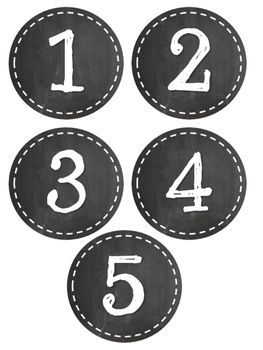 1 red plastic folder (with brads & horizontal pockets) 
2 boxes of 24 Crayola crayons*
2 boxes of Crayola colored pencils*
2 boxes of 10 ct Crayola markers*
1 black Sharpie marker Ultra Fine Tip Marker
24 #2 sharpened pencils, Ticonderoga preferred
4 glue sticks 
1 4 oz. bottle of white Elmer’s glue
1 plastic school supply box (5” x 8”) *
2 erasers
6 black dry erase markers, Expo low odor, please
2 yellow highlighters
1 ream of copy paper
1 pair of headphones ($10 range) *
1 box of Kleenex tissues
1 pair of Fiskar scissors (5” metal)*
*Optional Donation of Stickers
A-L last name – 1 box sandwich size Ziploc bags
M-Z last name – 1 box gallon size Ziploc bag (no sliders)
Art –  2 rolls colored masking tape, any color
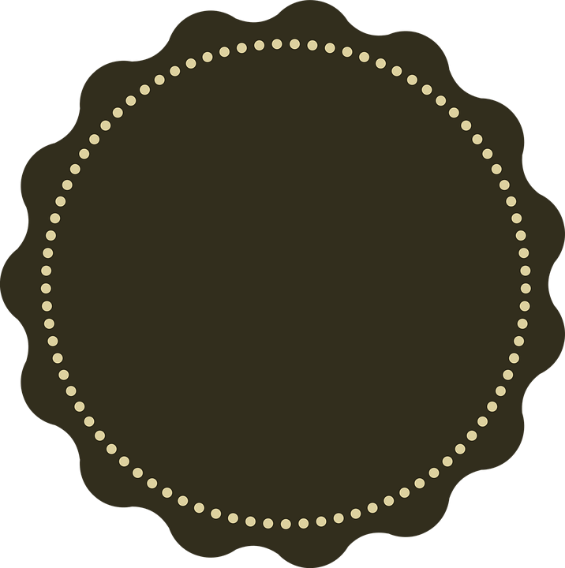 Bring all your supplies to our Back-to-School Open House
August ???
3:00-4:45 PM
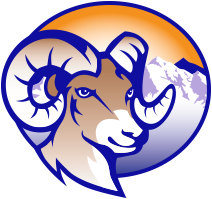 rd
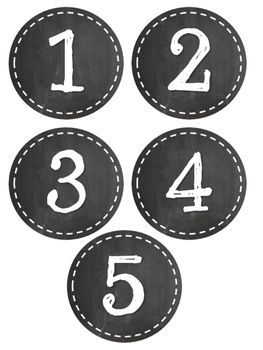 Beattie Elementary
2025-2026 School Supply List
1 pair of headphones
1 box of fine-tip markers, Crayola preferred
1 box of crayons
24 sharpened pencils, Ticonderoga preferred
1 pack dry erase markers
2 ultra fine black Sharpie markers
4 pack of skinny dry erase markers
3 composition notebooks
1 yellow plastic folder
1 bottle of 4 oz Elmer’s glue 
4 glue sticks
1 pair of 5” scissors, Fiskars preferred
1 box of tissues
1 ream of white copy paper
1 ream of colored copy paper
1 computer mouse
1inch binder(3 ring) & 1 pack binder dividers
A-L last name – Sandwich size Ziploc bags
M-Z last name – container of Clorox wipes
Art – 1 roll colored duct tape, any color
6 composition notebooks, wide ruled
48 #2 sharpened pencils, Ticonderoga preferred
2 pencil sharpeners with a cover
1 pair 7” scissors
2 black dry erase markers
1 dry erase eraser
2 white hi-polymer erasers
1 box of colored pencils
1 box of Markers
1 folder
2 bottles of Elmer’s glue
2 boxes of tissues
1 ream of copy paper
1 pair headphones or earbuds
1 3 ring binder, 1 inch
1 set of 5-tab binder dividers
1 pencil box
Optional – wireless mouse
A-L last name – box of markers
M-Z last name – Elmer’s glue
Art – 8 oz bottle Aleene’s tacky glue


OFFICE SUPPLY REQUEST FOR K-5:
Reams of White Paper
Ream of White Cardstock
Post It Notes
Kleenex
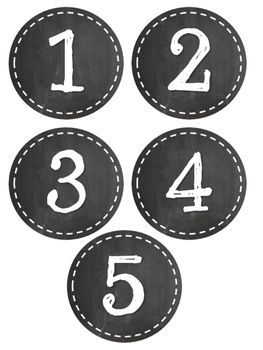 th
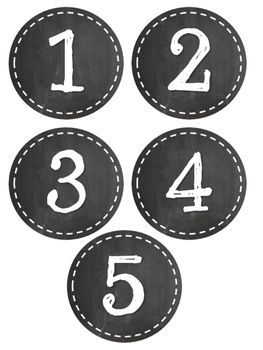 th
24 sharpened pencils, or mechanical (with extra lead)
1 yellow plastic folder
2 pairs of headphones
1 pair 5” scissors (Fiskars preferred)
2 composition notebooks-No spiral notebooks please
1 supply box or pencil pouch
2 box of colored pencils
2 boxes of fine tip markers (Crayola preferred)
2 packs fine tip dry erase markers (Expo preferred)
2 dry erase erasers
1 set Crayola watercolor paints
1 bottle of 4oz Elmer’s glue
2 boxes of tissues
1 ream of white copy paper
1 ream of colored copy paper
1 box of gallon size Ziploc bags
Optional-wireless mouse
Optional-bag of jolly ranchers
Art – 1 ream of copy paper
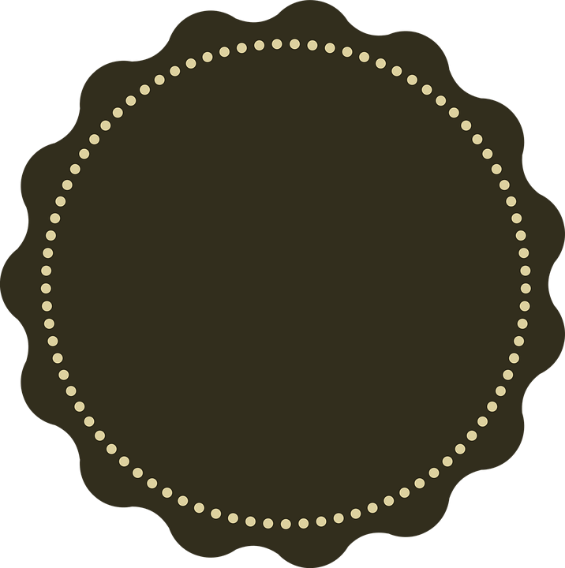 Bring all your supplies to our Back-to-School Open House
August ???
3:00-4:45 PM